Stromatalites
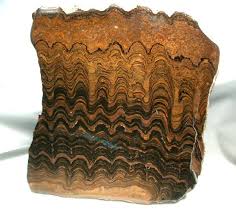 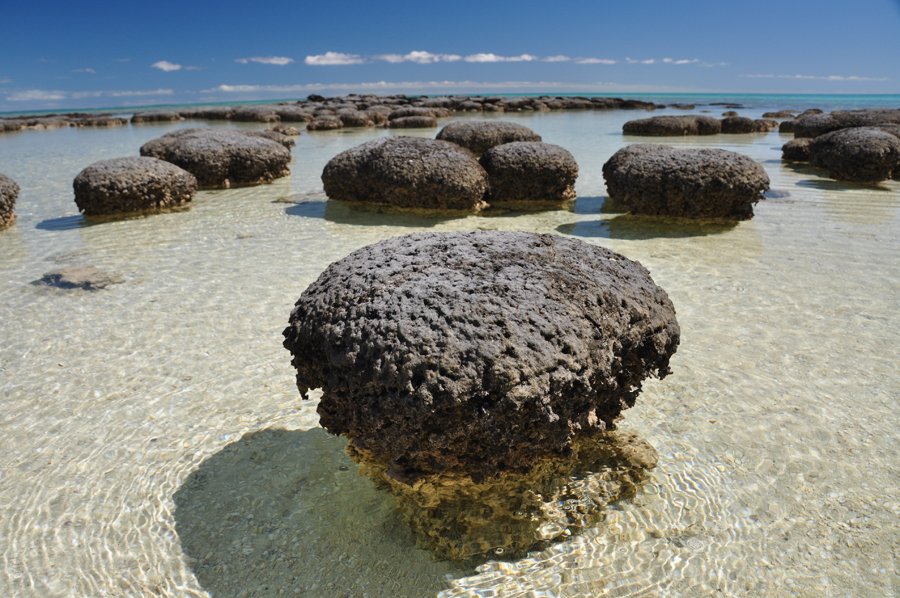 Stromatalites
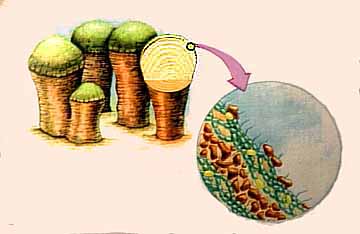 Archaea
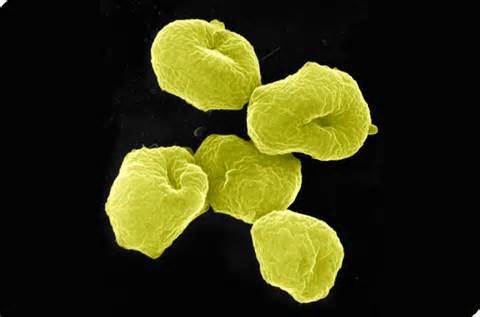 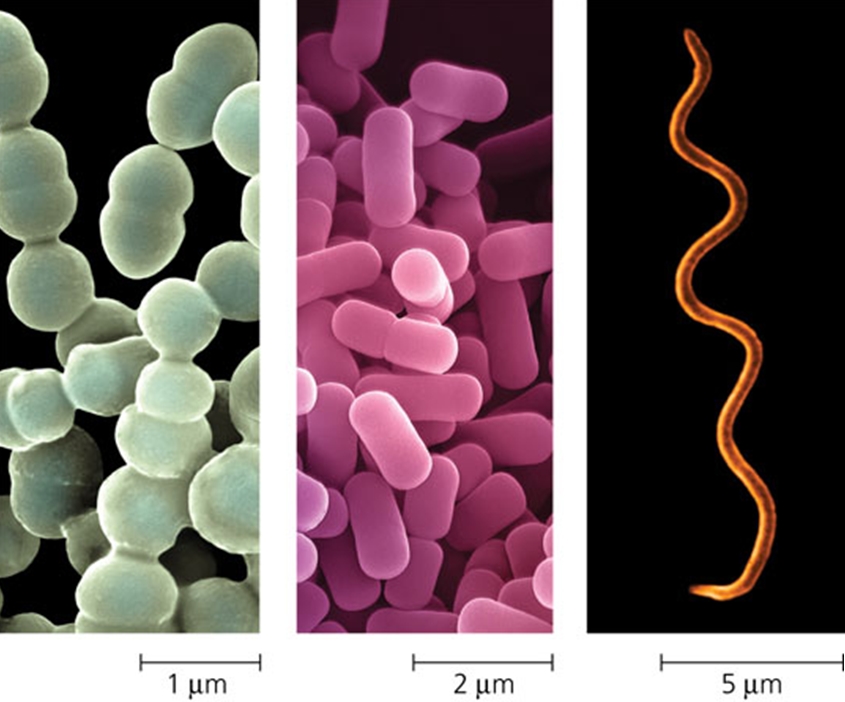 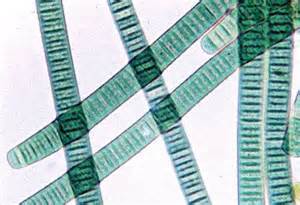 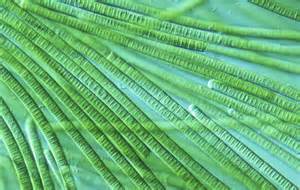 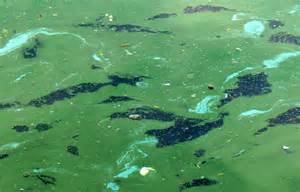 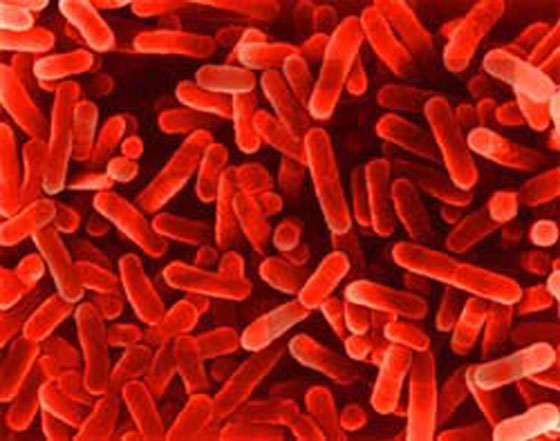 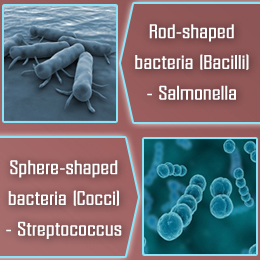 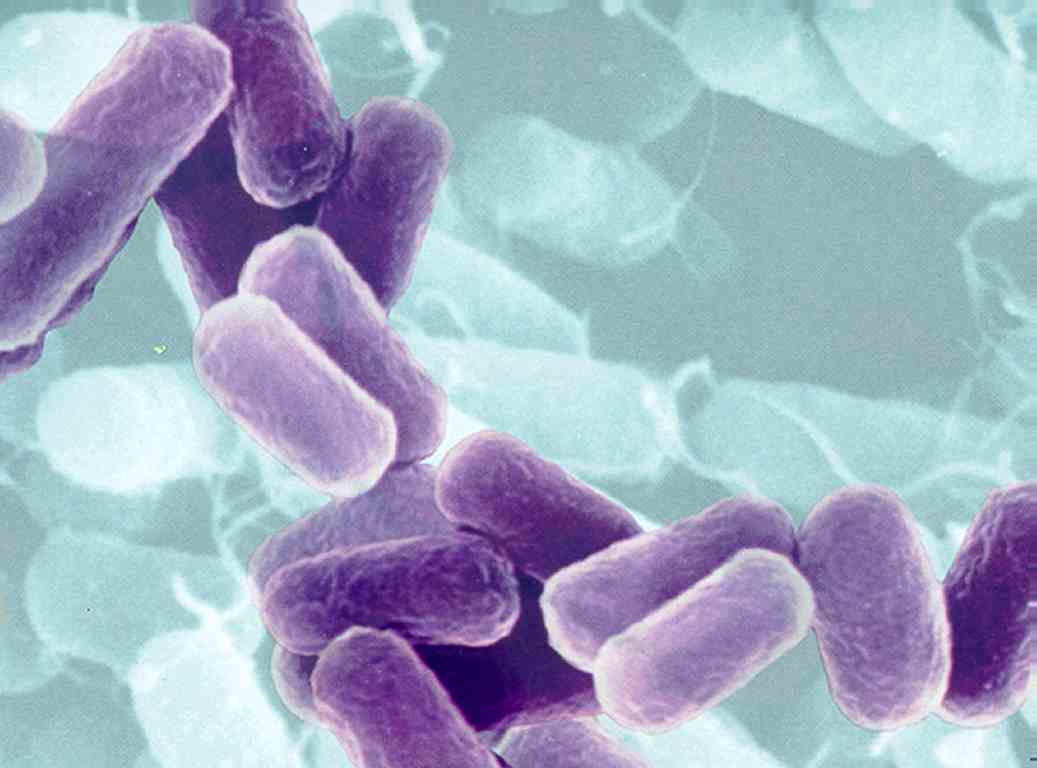 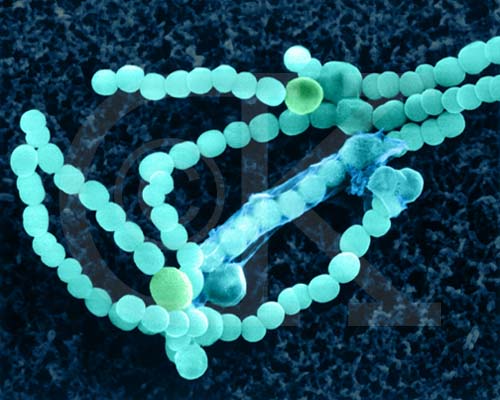 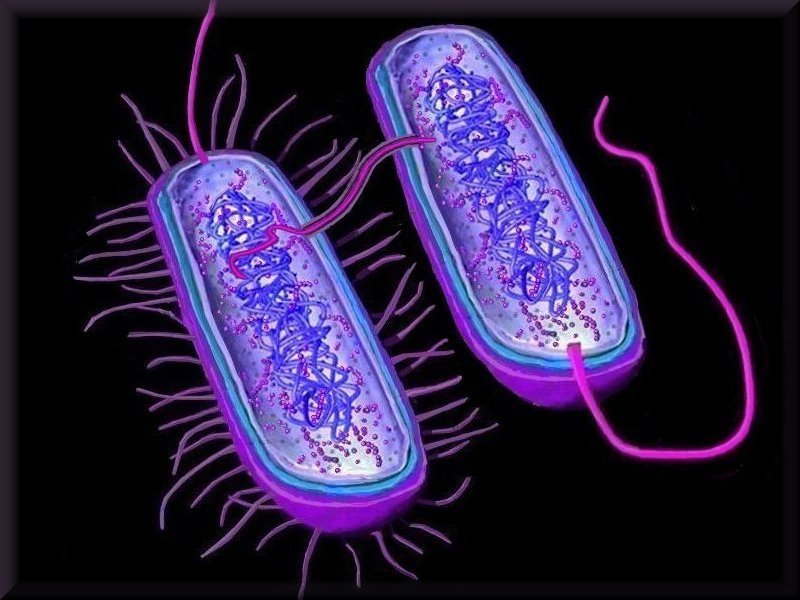 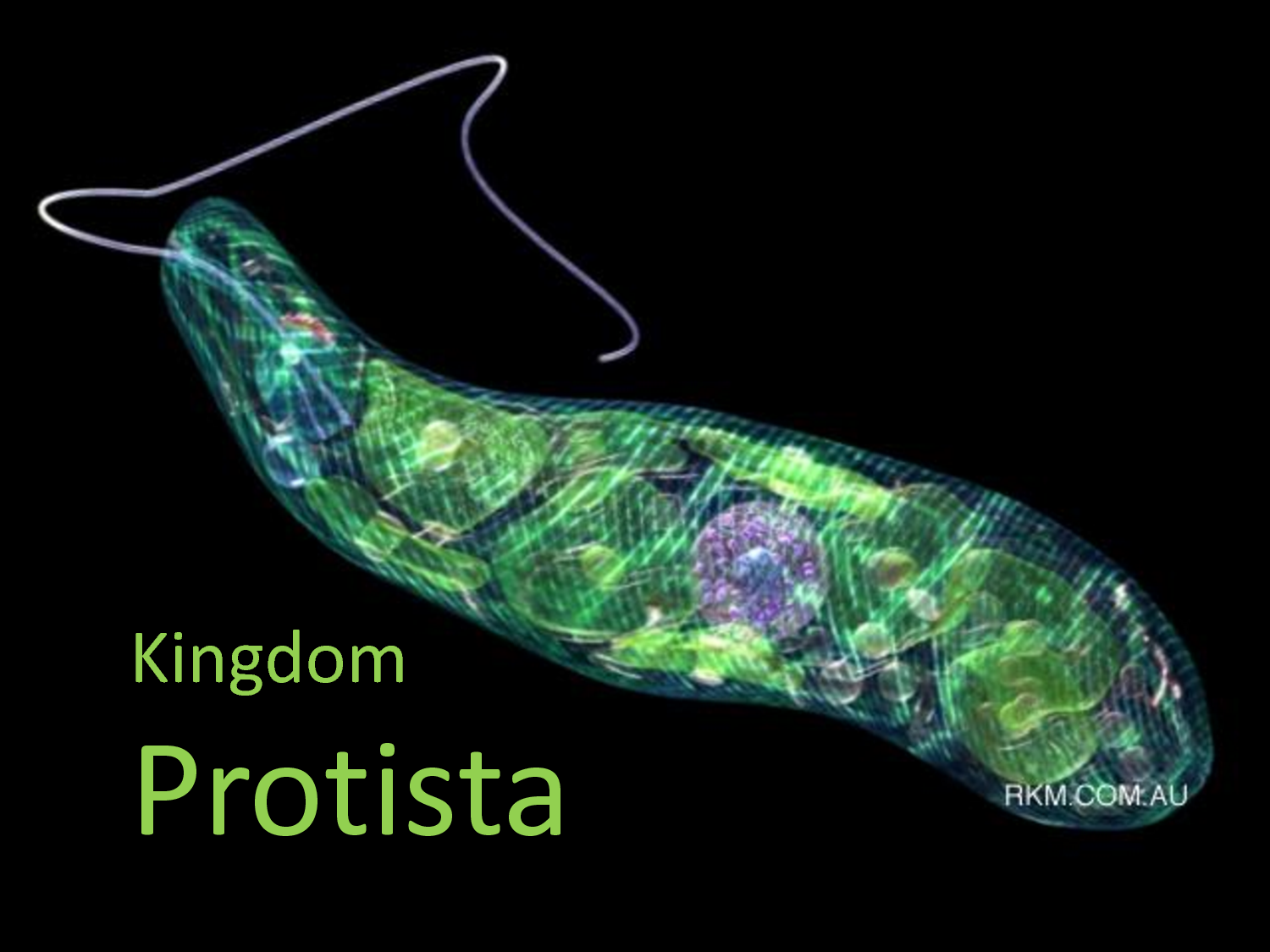 Oldest Eukaryotic Fossils ~ 2.1 bya
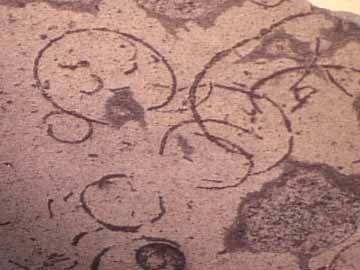 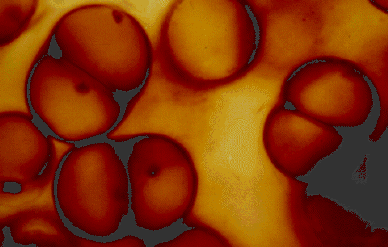 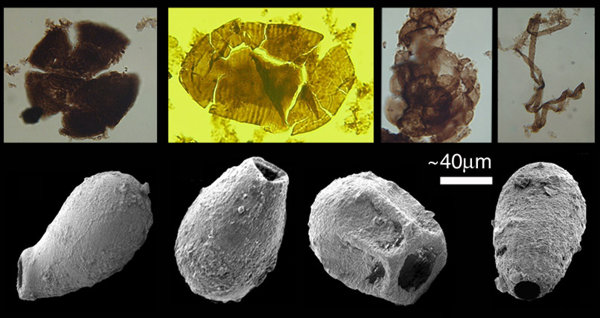 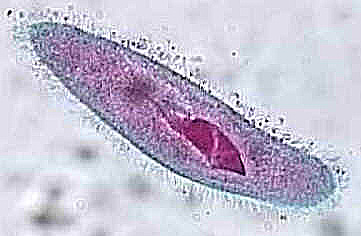 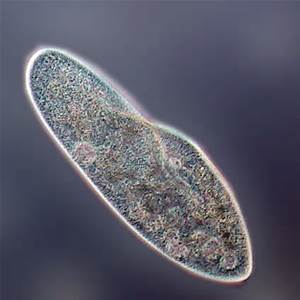 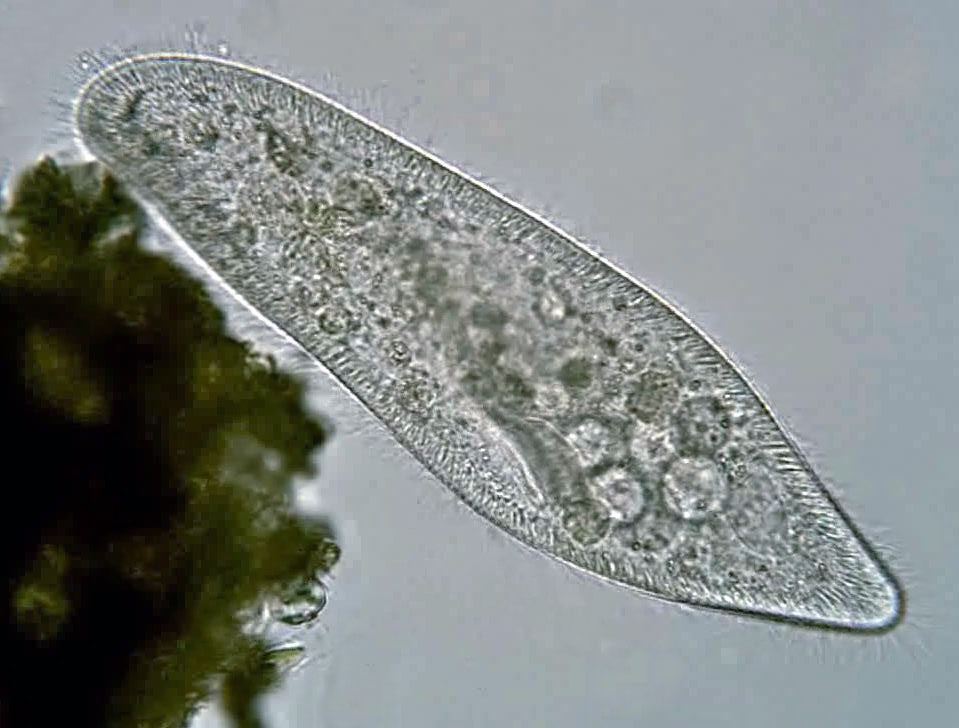 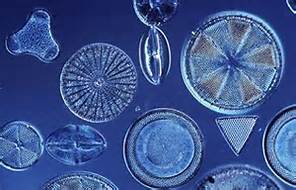 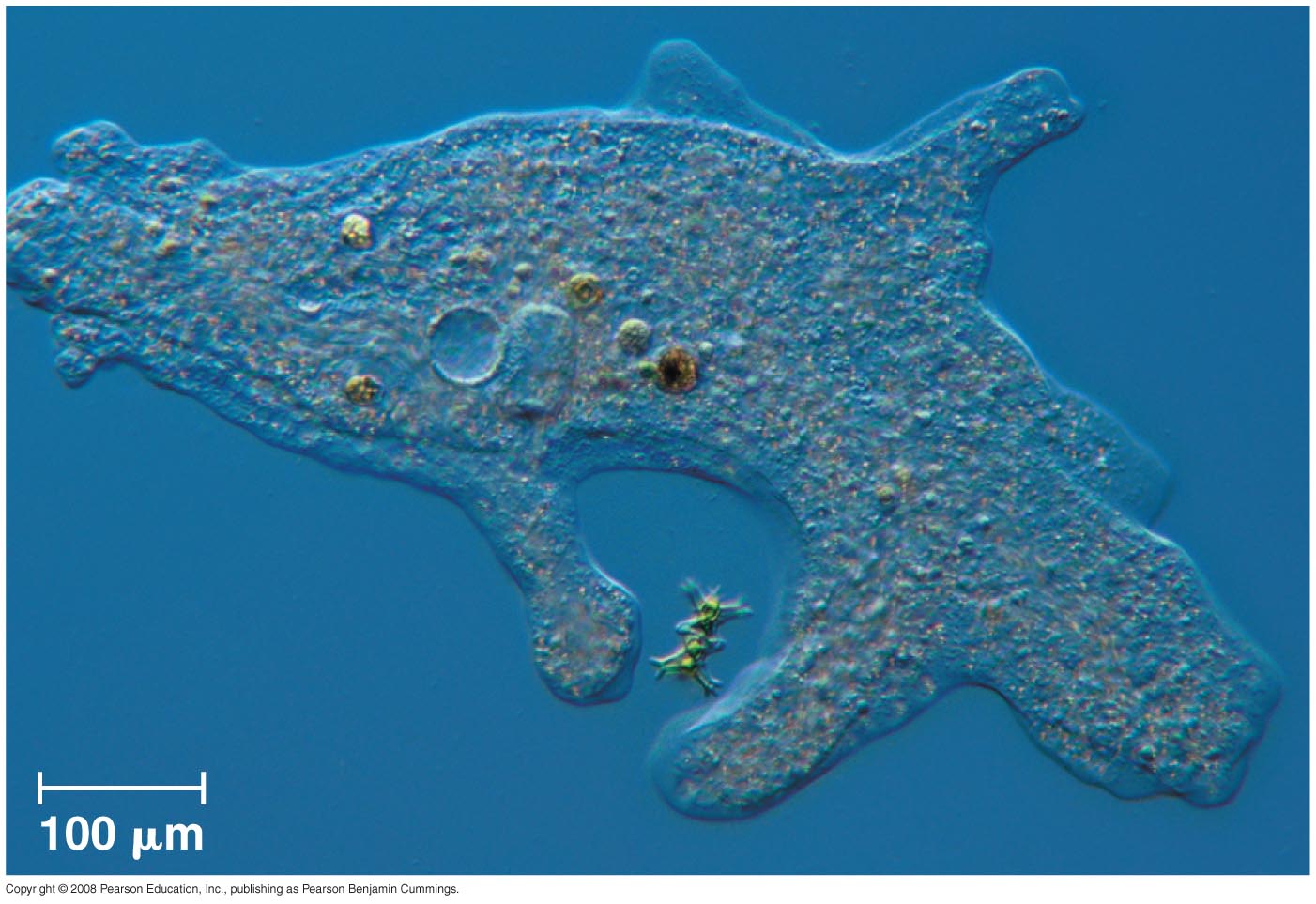 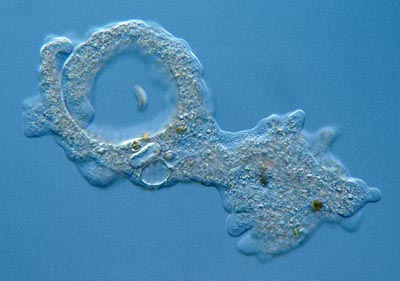 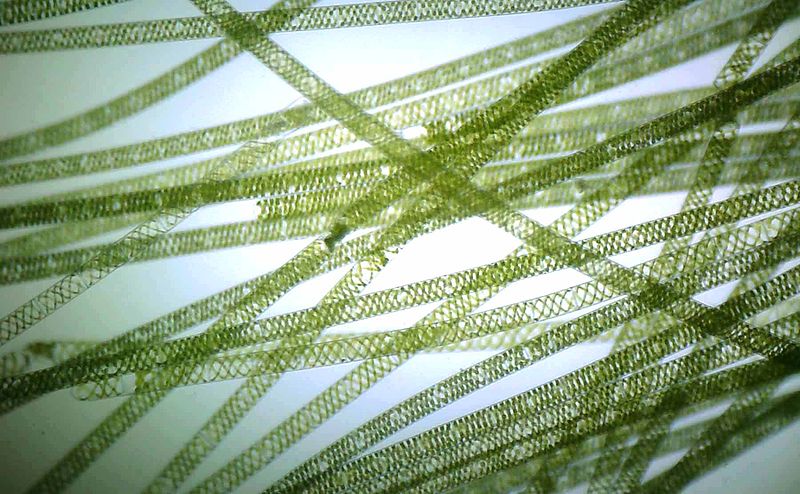 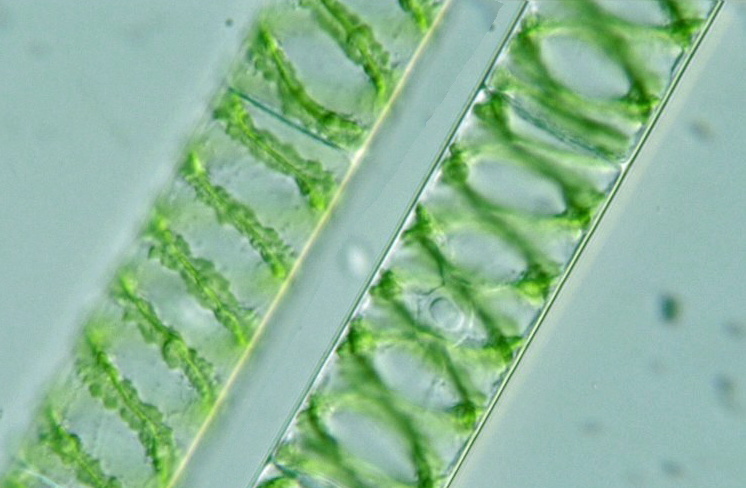 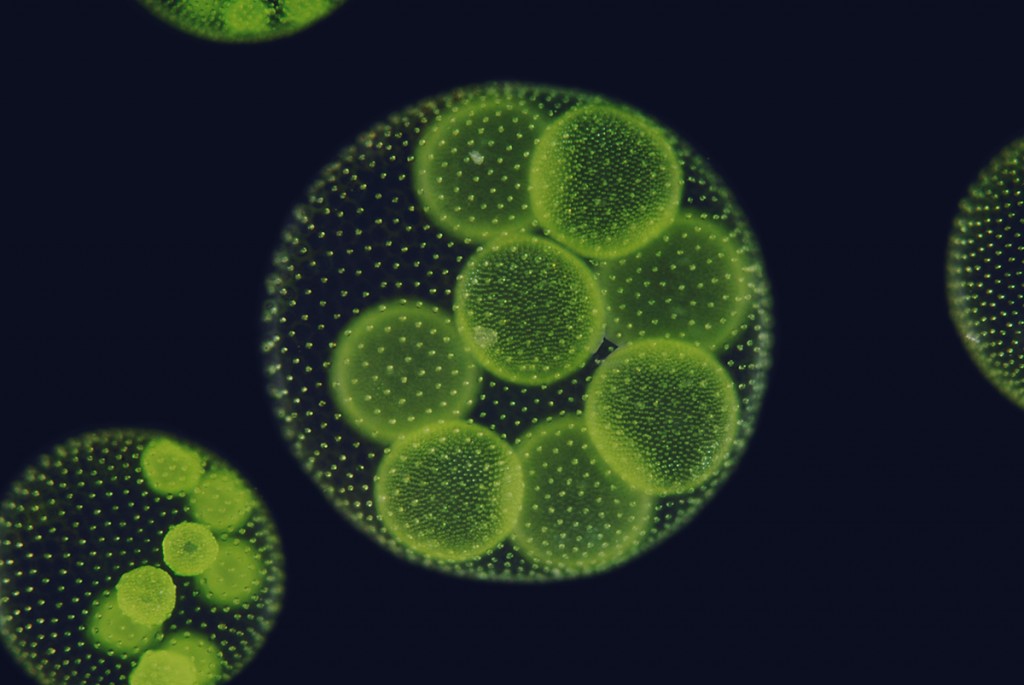 How did Eukaryotic Cells Arise?
Endosymbiosis
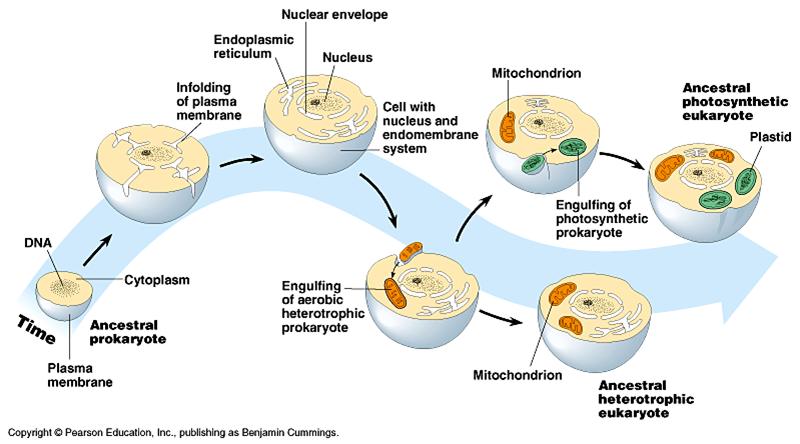 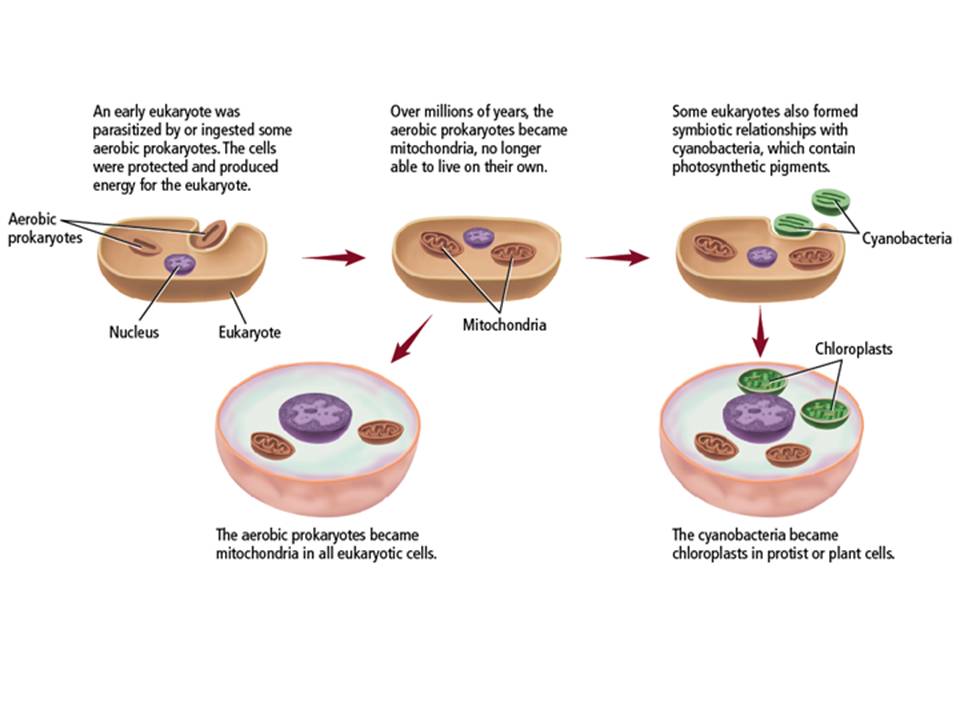 Binary Fission
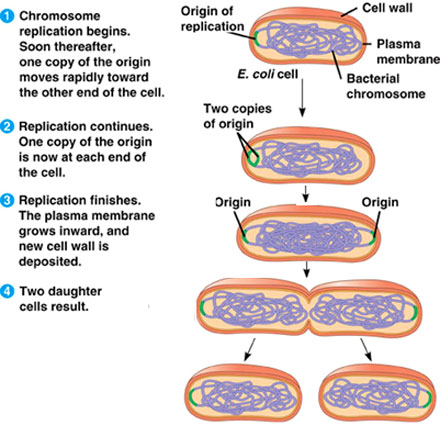 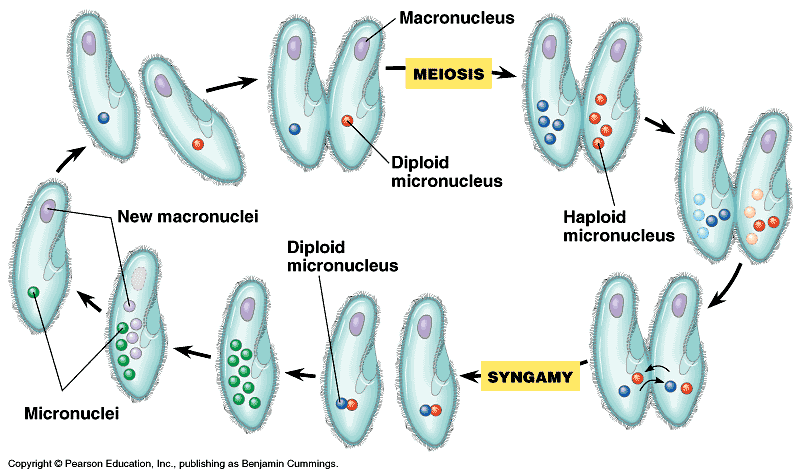 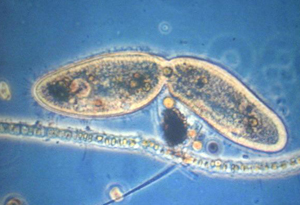 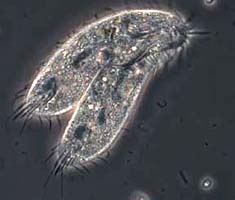 Protist: Euglena
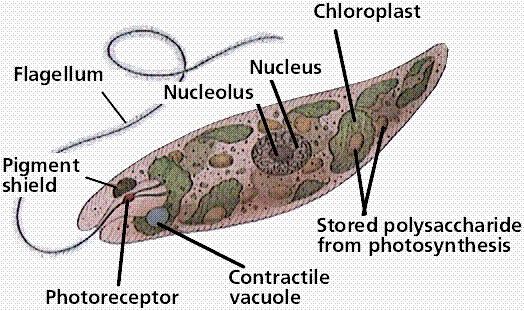 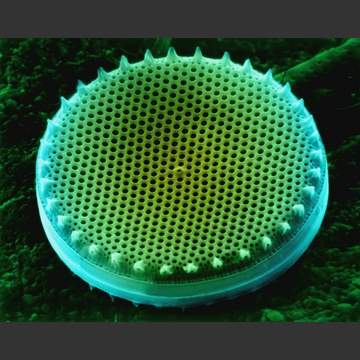 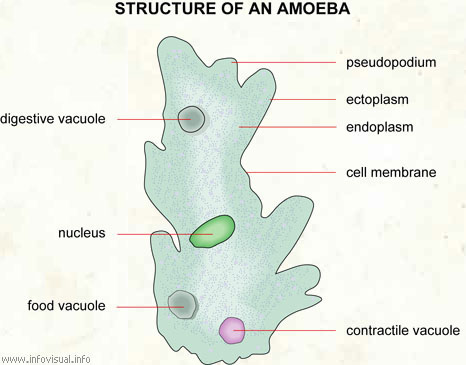 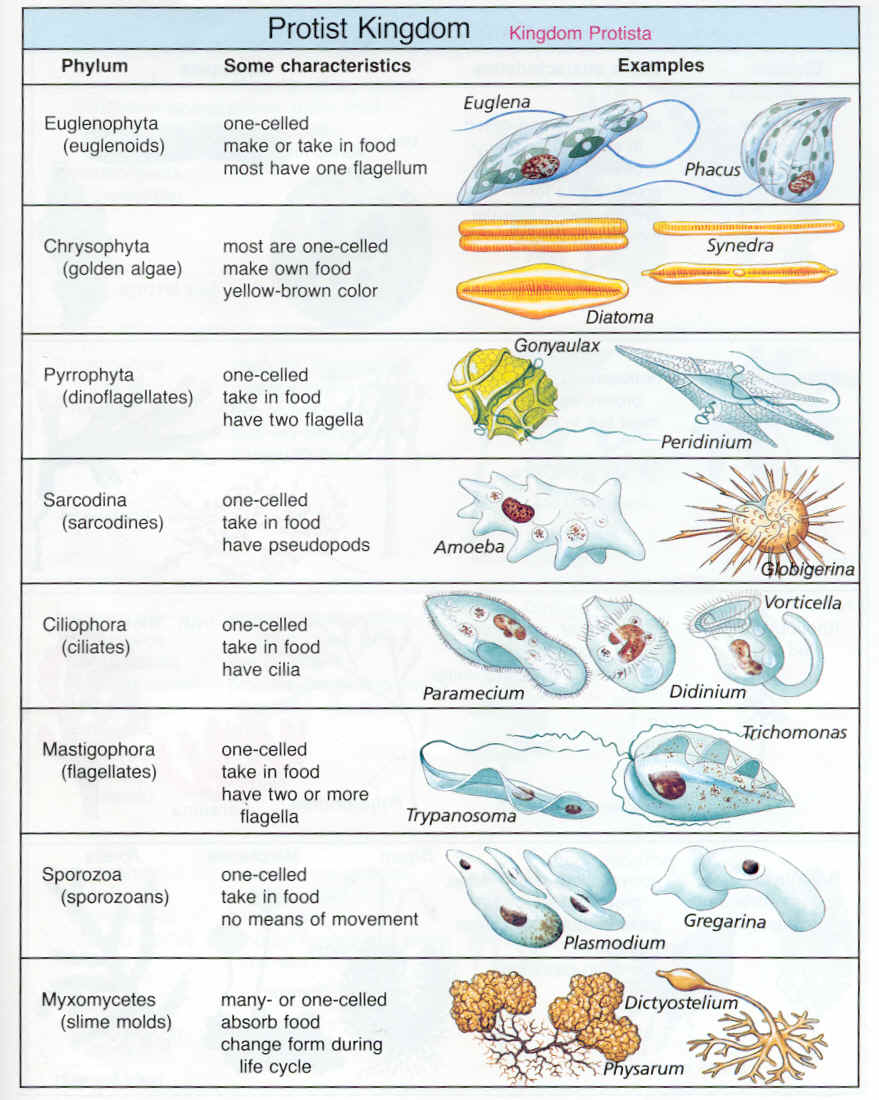